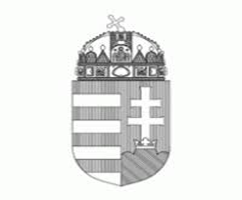 PÉNZÜGYMINISZTÉRIUM
KÖNYVVIZSGÁLÓI KÖZFELÜGYELET
A könyvvizsgálói munkaprogram
Könyvvizsgálók továbbképzéseBudapest, 2018. október 9-10.
Judit BIRÓNÉ ZELLER
1
Minőség-ellenőrzés megállapítása
Az alkalmazott munkaprogram általános, mert nem a vizsgált cég sajátosságainak figyelembevételével készült.
A munkaprogram nem tartalmaz könyvvizsgálói lépéseket az eredménykimutatás könyvvizsgálatára vonatkozóan.
A munkaprogram lépései kizárólag szúrópróbaszerű tesztelésen alapuló eljárásokat tartalmaznak. A tesztelésre kiválasztott minta nem megalapozott.
                                         IKREK
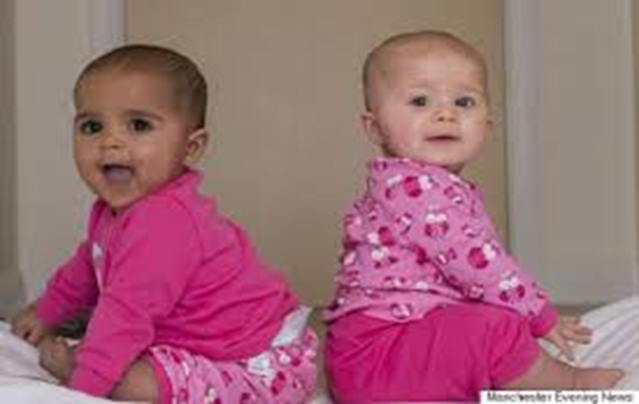 Judit BIRÓNÉ ZELLER
2
A munkaprogram
Tartalma a vizsgált cég tevékenységétől és a kockázatbecslés eredményétől függ.
Célja a könyvvizsgálat során elvégzendő feladatok összegzése azért,   hogy   a   jelentés   kiadásához   elegendő  bizonyítékot   szerezzünk, azaz a munkaprogram alapján minden könyvvizsgálói állítást lefedjünk.
Hogyan?  definiáljuk    benne az    elvégzendő    
rendszervizsgálatokat (kontrollok tesztelése),   
elemző eljárásokat,
elhagyhatatlan (alapvető ) eljárásokat.
Judit BIRÓNÉ ZELLER
3
Könyvvizsgálói állítások
Judit BIRÓNÉ ZELLER
4
Könyvvizsgálati módszerek a munkaprogramban
Judit BIRÓNÉ ZELLER
5
Mikor?
Judit BIRÓNÉ ZELLER
6
Hogyan jutunk el a munkaprogramig?
Judit BIRÓNÉ ZELLER
7
A rendszervizsgálatok hatása a munkaprogramra
Judit BIRÓNÉ ZELLER
8
Ellenőrzési rendszerek kockázati szintjei
Judit BIRÓNÉ ZELLER
9
Lehet-e csak az alapvető eljárások végrehajtásával megalapozott auditot végezni?
Tesztelés mintaszáma nő, jelentős lefedettség kell
Tesztelendő minták száma  levesebb
Judit BIRÓNÉ ZELLER
10
Az alapvető eljárások
Nem mindig ad elegendő audit bizonyítékot

Példa: étterem, kiskereskedés
Judit BIRÓNÉ ZELLER
11
Alapvető folyamatok megismerése és tesztelése pl. kereskedelmi cég
Judit BIRÓNÉ ZELLER
12
Kontrollok tesztelése
A munkaprogramban meg kell tervezni és végrehajtani annak érdekében, hogy elegendő és megfelelő könyvvizsgálati bizonyítékot szerezzünk a releváns kontrollok működési hatékonyságára
Egyéb könyvvizsgálati eljárásokat kell interjúval együtt végrehajtania (az interjú önmagában nem elegendő)
Meg kell határoznia, hogy a tesztelendő kontrollok függnek-e egyéb kontrolloktól (közvetett kontrollok), és ha igen, akkor kell-e bizonyítékot szerezni a közvetett kontrollok hatékony működéséről
Judit BIRÓNÉ ZELLER
13
A kontrollok tesztelése
Judit BIRÓNÉ ZELLER
14
Elemző eljárások
Évközi és előző évi, továbbá év végi és előző évi M és EK adatok összehasonlításával, változások  és azok okainak azonosítása
Adott mérlegsorhoz tartozó főkönyvi számlák összehasonlítása (előző év tárgyév) és a változások magyarázata
Mutatószámok számítása pl. forgási sebesség




Információ arra, hogy az látjuk-e amire a rendelkezésünkre bocsátott információ alapján számítottunk.
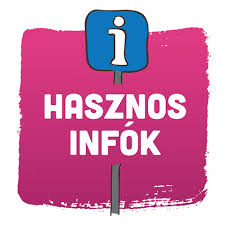 Judit BIRÓNÉ ZELLER
15
További alapvető vizsgálati eljárások
alapvető vizsgálati eljárásokat kell tervezni és végrehajtani minden lényeges ügyletcsoport, számlaegyenleg és közzététel tekintetében
szükséges lehet az alapvető vizsgálati eljárások terjedelmének bővítése, ha a kontrollok tesztelései elégtelen eredményeket adnak (a tesztelés terjedelmét rendszerint a mintaméret vonatkozásában gondolják át)
elvégzendők a külső megerősítési eljárások alapvető könyvvizsgálati eljárásként vagy kiválthatóak-e?
év közbeni végrehajtása anélkül, hogy egy későbbi időpontban további eljárásokat hajtanának végre, növeli annak kockázatát, hogy a könyvvizsgáló nem fog feltárni olyan hibás állításokat, amelyek az időszak végén fennállhatnak
 ez a kockázat a hátralévő időszak meghosszabbodásával növekszik
Judit BIRÓNÉ ZELLER
16
Mikor kell módosítani a munkaprogramot?
Ha év közben olyan hibás állításokat tárnak fel, amelyekre a könyvvizsgáló  nem számított a kockázatbecslésekor, akkor értékelni kell, hogy szükséges-e módosítani a kockázatbecslést, és a hátralévő időszakra vonatkozó alapvető vizsgálati eljárások tervezett jellegét, ütemezését és terjedelmét.



az év közben végrehajtott eljárásoknak az időszak végére történő kiterjesztésével vagy 
az időszak végén történő megismétlésével
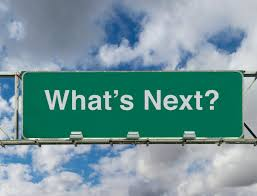 Judit BIRÓNÉ ZELLER
17
A dokumentálás
Judit BIRÓNÉ ZELLER
18
A dokumentálás (folyt)
És így tovább…….
Judit BIRÓNÉ ZELLER
19
További alapvető eljárásokra példa
Analitika-főkönyv egyeztetés
Egyenlegközlés és azok eredményeinek kiértékelése
Fontos a mintaválasztás!
Ki küldje ki az egyenlegközlőt?
 Jogi levél beszerzése vagy nyilatkozat a jogi ügyekről
 Részvétel a készletek fizikai leltározásán
Judit BIRÓNÉ ZELLER
20
Példa – munkaprogram a garanciális céltartalékok vizsgálatára egy termelő cégnél
1. Analitika- főkönyv egyeztetése
2. Összehasonlítás az előző évi egyenlegekkel és magyarázat kérés a jelentős eltérésekre.

Mi a véleményünk erről a munkaprogramról?
Judit BIRÓNÉ ZELLER
21
Példa – munkaprogram – immateriális javak egy termelő cégnél
1. Analitika-főkönyve egyeztetése
2. A végrehajtási lényegesség 25%-át meghaladó egyedi beszerzések (növekedések) tesztelése – BÉ helyessége, besorolás helyessége
3. A végrehajtási lényegesség 25%-át meghaladó egyedi kivezetések (csökkenések) elszámolása helyességének tesztelése 
4. Értékcsökkenés újraszámítása

Mi a véleményünk erről a munkaprogramról?
Judit BIRÓNÉ ZELLER
22